大阪スーパーシティ全体計画　概要版
2022（令和４）年12月
大阪府・大阪市
はじめに
第３章　構想実現に向けたチャレンジ
第4章　推進体制
全体計画とは、大阪がめざすスーパーシティの実現に向けて、官民連携のもと強力に推進するために、地元自治体として大阪のスーパーシティがめざす姿、指定区域※で実施する先端的サービス及び規制改革の内容などを全体的に取りまとめた計画である。
先端的サービスの実証・実装や大胆な規制改革によりスーパーシティ構想の実現に取り組む。
フェーズⅠ
～2024年度 Before万博
フェーズⅡ
2025年度 With万博
フェーズⅢ
2026年度～ After万博
※令和４年４月大阪市がスーパーシティ型国家戦略特区の区域に指定
世界有数の大都市である大阪が、規制改革を伴う先端的サービスの提供を強力に推進するスーパーシティ制度を活用し、「グリーンフィールド」で先端的サービスをいち早く実装し、また、大阪広域データ連携基盤（ORDEN）構築により、大阪市域、大阪府域への展開も実現し、全国都市のデジタル化をリードしていく。
万博
夢洲
建設作業員の安全・健康管理
リアルタイムでのAI解析など
“健康といのち”がコンセプトの万博
近未来の医療サービスを体感・具現化
先端国際医療の提供
日常化された先端医療サービス
医療
『全ての人が最先端の医療サービスを受けることができる、未来社会』
第１章　なぜ大阪はスーパーシティをめざすのか
万博
うめきた
AI分析などによる健康増進プログラム
ヒューマンデータとAI活用
PHRを活用した未来の健康体験
未来のヘルスケア・インキュベーション
データ連携などによるサービスの高度化
次世代PHRと新たなテクノロジーを活用
健康
１
2
3
世界有数の都市　大阪
全国都市の
デジタル化をリード
「グリーンフィールド」で
先端的サービスをいち早く実装
圧倒的な人口集積を誇り、世界有数のグローバル都市である大阪において、唯一無二の日本を代表するスーパーシティをめざす。
グリーンフィールドでいち早く先端的サービスを実装させ、スーパーシティ構想の実現に取り組み、先端的サービスの全国展開への道筋を作る。
大阪広域データ連携基盤（ORDEN）構築により、全国都市のデジタル化をリードする。
『健康寿命が延伸し、豊かに暮らすことのできる、未来社会』
移動・物流など
万博
スマートモビリティの推進
自動運転車（レベル４相当）の実装
MaaSによる移動の円滑化の実現
夢洲
万博後のMaaS
多様なサービスをつないで街を活性化
自動運転車(レベル2)での貨客混載
万博工事での貨客混載
陸路
「データで拡げる“健康といのち”」をスーパーシティ構想のテーマとして、２つのグリーンフィールドで３つのプロジェクトを展開、大阪全体へ拡げていく。
詳細は裏面に記載
詳細は裏面に記載
データで拡げる“健康といのち”
２つのグリーンフィールドにおいて先端的サービスの実証や実装を進め、また大阪広域データ連携基盤（ORDEN）を活用した様々なデータ連携を推進することで、次々とビジネスが生まれるデータ駆動型社会が実現し、ひいては住民QoLの向上と都市競争力の強化につながっていく。
『過密化する都市をストレスフリーに移動できる、未来社会』
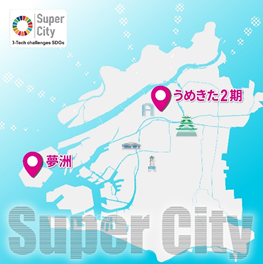 2023年度～夢洲コンストラクション
３つの円滑化を推進
建設工事現場内外の移動
建設工事及び資材運搬
建設作業員の安全・健康管理
2025年度大阪・関西万博
テーマいのち輝く
未来社会のデザイン
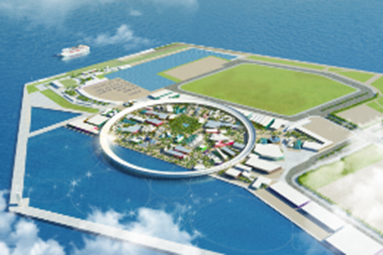 医療・健康など
夢洲
万博
ドローン・コンストラクション
ドローンによる輸送・監視・管理
空飛ぶクルマの万博アクセス
万博会場を結ぶ空飛ぶクルマの実装
日常での空飛ぶクルマの普及
街なかにポートが存在する日常モビリティ
空路
モビリティ
ヘルスケア
第２章　大阪のスーパーシティ構想の概観
ストレスフリーな最適移動社会
時間や場所を問わず人やモノが移動できる、未来の移動社会
豊かに暮らす健康長寿社会
誰もが最適な医療を受けることができる、未来の健康社会
『自由でスピーディーに移動できる、未来社会』
提供：2025年日本国際博覧会協会
２つのグリーンフィールド
夢洲
うめきた２期
先端国際医療の提供
データ連携などによる
サービス高度化
万博後のMaaS
日常における
空飛ぶクルマの普及
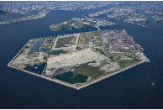 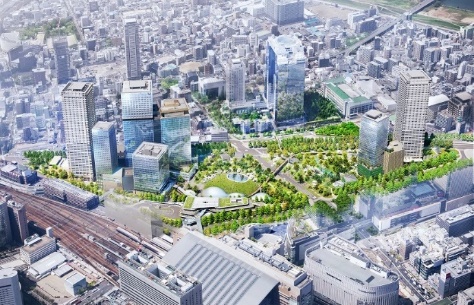 2024年度～うめきた２期
中核機能のテーマ
ライフデザイン・イノベーション
大阪広域データ連携基盤 (ORDEN)
［Osaka Regional Data Exchange Network］
データ連携
データ連携
分野別データ
地域別データ
事業別データ
イメージパース（提供：うめきた2期地区開発事業者)
データの活用が
新たなサービスを生む
新たなサービスの創出が
多様なデータの連携を生む
ビジネス・イノベーション
夢洲工事
本格化
万博開催
ガブテック
エドテック
スマート観光
スマート防災
フィンテック
ロボット・バーチャル
スマートエネルギー
サービス内容検討・実証
サービス実装
（万博関連整備）
サービス実装
（万博跡地撤去）
サービス実装（跡地開発）
万博
夢洲
うめきた
凡例		 夢洲コンストラクション	　　　　　　　　 大阪・関西万博         　　　　　うめきた2期
大阪市域、
大阪府域へ
展開
住民QoL
の向上
都市競争力
の強化
サービス内容検討・実証
ビジネスが生まれるデータ駆動型社会
快適な環境のもとでチャンスがあふれる、未来のビジネス都市
イノベーションを通じたビジネスの振興
4/13～10/13
全体開業
一部先行
まちびらき
サービス内容検討・実証
サービス実証・提供
2027年度
夏頃
スーパーシティにおける活用
（夢洲コンストラクション、OSAKAファストパス（仮称）、うめきた２期など）
全体計画の作成や推進等について、大阪スーパーシティ協議会で意見交換を行い、またアーキテクトから指導や助言を得ることで、事業実施主体が先端的サービス実装を効果的に進められるよう産官学で推進する。
下線は先端的サービスの実現にかかる規制改革が含まれるもの
データなどの活用による交通量予測に基づくピークシフト誘導
位置情報及びAIカメラによる車両管理
３つのプロジェクトの先端的サービス概要
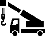 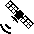 カメラを活用した車両認識による入退場管理
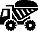 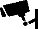 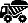 建設現場
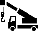 巡回シャトルバス
（自動運転・貨客混載）
シャトルバス
（貨客混載
・自動運転）
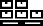 H
AIによる顔認証での建設作業員の入退場管理
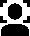 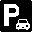 共同駐車場
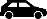 建設資材の予約/位置管理画像による工事管理
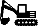 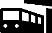 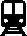 ドローンによる施工管理・インフラ点検見守り
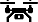 ドローン配送
（自動飛行）
H
局所的な気象予測提供サービス
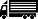 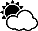 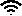 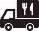 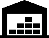 バイタル情報の活用
（熱中症対策など）
集配センター
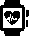 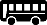 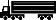 夢洲コンストラクション全体概要
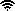 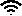 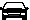 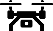 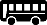 出典：2025年日本国際博覧会
         大阪パビリオン出展基本計（2022年3月）
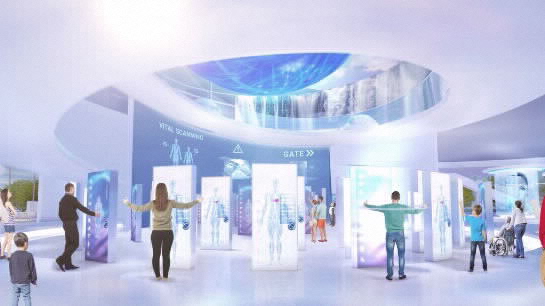 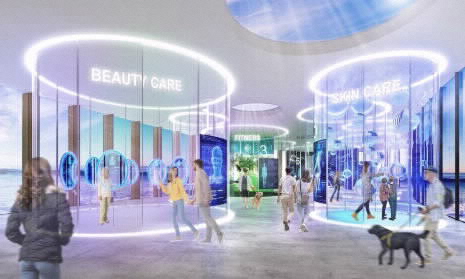 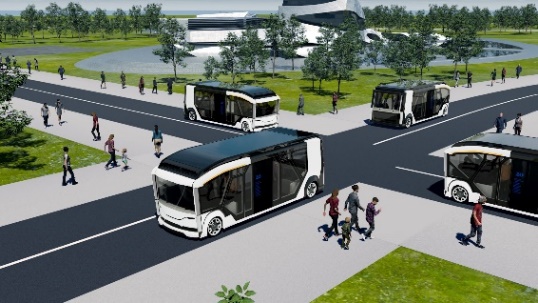 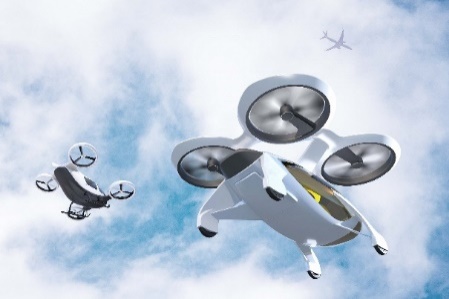 ②まち中のスキャンマシン
⑤ミライのヘルスケア体験
⑧EV（電気）バスの自動運転
　（レベル４相当）
提供：関西電力株式会社・
　　　　 大阪市高速電気軌道株式会社
工事車両
⑨空飛ぶクルマの社会実装
出典：経済産業省HP
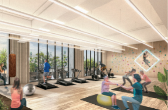 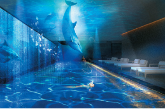 人
（健康増進施設イメージパース）
①AI分析などによる健康増進プログラム
モノ
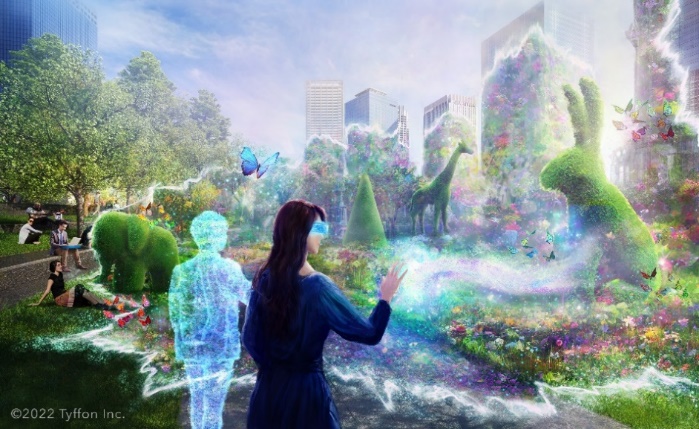 （実証イベントイメージ）
⑥多種多様なテーマの世界を体験できるイベント